التقرير الصحفي
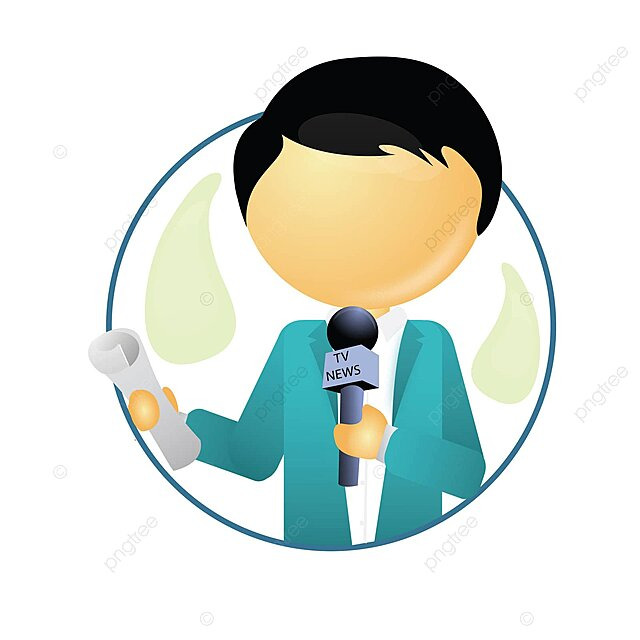 1- تعريف التقرير:
يعد التقرير من أرقى أنواع العمل الاخباري وأهم الأنواع الصحفية الإخبارية التي تستخدم بكثرة في الإذاعة والتلفزيون وخاصة في النشرات الإخبارية، وهو من الأنواع التي تعمل على تغطية الوقائع برؤية ذاتية، وترتكز على الكلمة المسموعة أو الصورة والكلمة، وقد وردت فيه تعريفات عديدة متنوعة ومتباينة نورد أهمها فيما يلي:
يعرفه فاروق أبو زيد بقوله: هو فن يقع بين الخبر والتحقيق، يقدم مجموعة من المعارف حول الوقائع في سيرها وحركتها الحية فهو يتميز بالحركة والحيوية، ولا يقتصر على الوصف المنطقي والموضوعي للأحداث،  وانما يسمح في الوقت نفسه بإبراز الآراء الشخصية والتجارب الذاتية للمحرر الذي يكتب التقرير، وكلما كان المحرر شاهد عيان على الحدث زادت فرصة نجاح التقرير الصحفي
ويعرف التقرير الإذاعي  بأنه: نص إذاعي يقوم على تطوير الخبر من مجرد معلومة إلى تفاصيل هذه المعلومة معتمدا على أخذ جميع الآراء والمشاهدات من أصحاب العلاقة بالقضية الرئيسية.
التقرير الاخباري مثل الخبر يعمل على إجابة الأسئلة الاستفهامية المعروفة، ولكنه يركز على الإجابة عن السؤال: كيف؟ وللإجابة على هذا السؤال يتطلب من المراسل الصحفي تزويد المتلقي بتفاصيل سيرورة الحدث الراهن أي كيفية حدوثه بتسلسل زماني ومكاني وموضوعي.
2- وظائف التقرير
يقوم التقرير بمجموعة من الوظائف والمهام إضافة إلى الوظائف التقليدية للإعلام المتعارف عليها نوجزها فيما يلي:
1- وصف الحدث والظروف المحيطة به والمناخ الذي تم فيه والناس الذين ارتبطوا به.
2- عرض وتصوير وتسجيل التجارب الذاتية سواء للمحرر أو للأشخاص الذين يمسهم الحدث أو الذين لهم علاقة به.
3- التعبير عن الأفكار والمشاعر الشخصية لكاتب التقرير والأشخاص الذين يدور حولهم الحدث ويعكس رؤيتهم الخاصة ومنظورهم للحدث.
4- يقوم بتقديم الشخصيات المرتبطة بالأحداث أو المشتركة فيها ويضفي أهمية كبرى على هذه الشخصيات.
3- خصائص التقرير:
يتميز التقرير بكونه فنا له سماته وخصائصه التي يختلف فيها عن الفنون الأخرى ومن هذه الخصائص نذكر:
1- يتميز التقرير بالحضور الفاعل لدور المراسل أو المندوب الصحفي الذي يكون متواجدا ومعايشا للحدث، فيتأثر بما يجري من حوله وبالتالي ينعكس هذا على أسلوب التغطية ولغة التعبير واختيار زوايا التصوير وكذا اختيار اللقطة التي تدعم وتخدم رؤيته للحدث.
2- يأخذ التقرير المتلقي إلى مكان الحدث ويضعه داخله من خلال الاستفادة من وسائل وتقنيات و أساليب التغطية مثل اجراء المقابلات ووصف المكان والأشخاص.
3-مهمة التقرير أن يطلع المتلقي على كيفية حدوث الواقعة وظروف حدوثها، واشراك أهم الفاعلين فيها للإدلاء آرائهم وتصوراتهم.
4- يكتفي التقرير بالتغطية الإخبارية السريعة والآنية للحدث أو الظاهرة ويركز غالبا على زاوية أو زاويتين بارزتين للحدث وتقديم الشيء الجديد.
5- يكتفي التقرير بتزويد المتلقي بما يتوفر من معلومات تفصيلية بعض الشيء بشأن الحدث بغرض إثارة الاهتمام لديه ليس أكثر.
4- أنواع التقرير:
التصنيف الأول: حسب البناء الاخباري في التقرير
تقرير عرض الشخصيات
التقرير الوثائقي
تقرير الموضوع
التقرير الميداني
التقرير الاخباري
هذا النوع خاص بالتلفزيون ويكون مبني على مصادر أخرى غير المراسلين كوكالات الانباء مثلا ويعد من قبل فريق عمل داخل الاستوديو
يتطلب التطابق بين النص والمادة المصورة وقدرا عاليا من المهنية,
هو تقري حول شخصية بارزة من صانعي الحدث، أو المشاركين فيه، ولا يستهدف الحصول على أخبار أو معلومات حول قضية معينة,
يختلف عن البورتري في أنه خالي تماما من أي لمسات ذاتية.
يعالج جانبا واحدا من الحدث بنوع من التفصيل والشمولية ويتعرض للجوانب الأخرى بشكل هامشي ويستخدمها لإضاءة الجانب المختار.
المراسل الصحفي في هذا النوع يكون ويتحدث من موقع الحدث لوصفه من حيث مكان الحدث وزمانه والأشخاص المتعلقين به من أجل تمرير الوظيفة الإخبارية.
يتعلق بتغطية المؤتمرات والمهرجانات ومداولات المحاكم بالإضافة إلى مجريات الأحداث اليومية التقليدية
التصنيف الثاني حسب منهجية عرض المادة الاخبارية
1- التقرير التقليدي
وهو أكثر التقارير انتشارا واستخداما من قبل وسائل الاعلام وتعد الأحداث اليومية المتكررة خاصة ذات الطابع الرسمي في الغالب موضوع له إضافة إلى أنه أقل أنواع التقارير الصحفية حاجة لتدخلات الصحفي وبذل الجهد الكبير، يقوم فيه الصحفي بالإجابة عن كافة الأسئلة إجابات متوازنة ويصاغ هذا النوع بأسلوبين: 
ينقل الحقائق حسب تسلسل وقوعها، أي بطريقة تسجيلية- تصويرية,
يبرز أهم الحقائق في الحدث في بداية التقرير ثم يتدرج في التفاصيل، ويعتبر أسلوب أكثر ديناميكية وجذبا للمتلقي.
التقرير الروبورتاجي:
وهو من أهم أنواع التقرير وأكثرها تأثيرا على المتلقين، كما أنه من أرفع أشكال التعبير الصحفي، و هو يختلف عن الروبورتاج في نقطتين:
التقرير الروبورتاجي يتعلق بمسيرة حدث يصورها ويسجلها ويصفها، أما الروبورتاج فإنه يتعلق بظاهرة أو حدث له مواصفات ظاهرة غير اعتيادية.
التقرير الريبورتاجي آني وفوري يؤدي وظيفة إخبارية للأحداث اليومية، ونشره في وسائل الاعلام يجب أن يكون بأسرع ما يمكن، بعد وقوع الحدث، أو حتى أثناء وقوعه، أما الروبورتاج يتعلق بظواهر أو أحداث لا ترتبط قيمتها الإعلامية بشكل وثيق مع عامل الزمن.
التصنيف الثالث: حسب المضمون
التقرير الدبلوماسي والسياسي
التقرير البرلماني
التقرير القضائي
تقارير المؤتمرات والتقارير الرياضية والثقافية
التصنيف الرابع: حسب المعالجة
تقرير واقعة واحد
تقرير أكثر من واقعة
تقرير شامل
تقرير تحليلي
التصنيف الخامس: حسب الوسيلة
التقرير الصحفي
التقرير الاذاعي
التقرير التلفزيوني
التقرير الالكتروني
5- بنية التقرير الاخباري
العنوان: 
	ويكون من مفردات النص تلخصه أو تعطي الملامح العريضة له، وفي الغالب يتكون من عنوان إشارة وعنوان رئيسي، وهناك من يفضل أن يكون التقرير وهناك من يفضل أن يكون للتقرير عنوانا ثابتا، وهناك توجه لدى بعض القنوات التلفزيونية عندما تحل مقدمة الصحفي الرئيسي محل العنوان في التقرير، وفي المقابل تتجه قنوات أخرى في الاتجاه معاكس بحيث يوضع للتقرير عنوان يختلف عن المقدمة الرئيسية للصحفي المنشط، فيما يأتي الصحفي صاحب التقرير بمقدمة ثانية تكون انعكاس لما جاء في العنوان والذي يكتب أيضا على شاشة التلفزيون.
ب- المقدمة:
	تشكل المقدمة المدخل الرئيسي أو التمهيدي للتقرير، وهدفها تحضير المتلقي وتهيئته وإثارة اهتمامه، بشرط ألا تتضمن الإجابة على الأسئلة السته بل تكتفي بإبراز عنصر أو عنصرين فقط.
وهناك من يعتبر أن المقدمة هي المسوغ لوجود التقرير لذا يجب أن تحتوي على معلومة أساسية لها علاقة بالخبر وأن تجيب على التساؤل: ما الذي يجعل هذا التقرير مثيرا للاهتمام؟
ولتحقيق ذلك يجب أن تحافظ المقدمة على المعايير التالية:
أن تكون مبتكرة واخبارية، وتحتوي على معلومة تبرز الموضوع بطرق جديدة تختلف عن الخبر.
ألا تقدم المقدمة معلومات تجعل المتلقي يستغني عن متابعة بقية التقرير.
  أن تثير فضول المتلقي ببعض الغموض، كي يكون ذلك دافعا له لمتابعة التقرير.
تتراوح مدتها بين 20 و25 ثانية وذلك يستدعي مهارة عالية في الصياغة
3- الجسم:
يتكون من مجموعة فقرات تضم الخلفية والتفاصيل المتعلقة بالحدث مع آراء أصحابه، ووصف الكاتب له، وهو تطعيم العناصر التي جاءت في المقدمة بالتفاصيل والمعلومات والتصريحات أو الاستشهادات التي لا يأخذها الخبر الصحفي بعين الاعتبار.
4- الخاتمة:
	وتعد الخاتمة النتيجة التي توصل إليها التقرير والاتجاه العام للحدث، وتختتم التقارير إما بصورة الصحفي من مكان الحدث أو كتابة اسمه وعنوان التقرير على الشاشة في التقارير التلفزيونية ،أو من خلال الإعلان عن اسمه واسم المحطة والمكان الذي يرسل منه التقرير في التقارير الاذاعية والتلفزيونية.